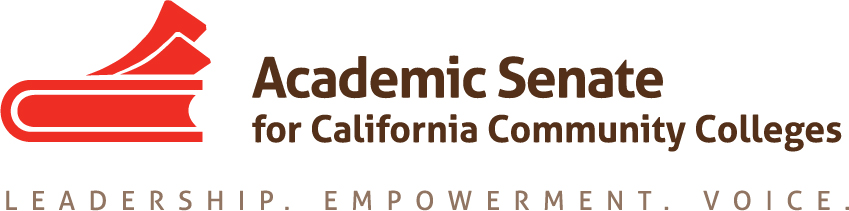 Accreditation and curriculum
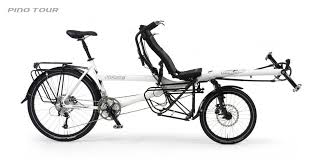 Kristina Allende, Mt San Antonio CollegeVirginia May,  ASCCC Treasurer, 



Curriculum Institute, July 13, 2018, 10:15 – 11:30
Riverside, California
Overview
Accreditation Standards on Curriculum
Updates in accreditation processes
Evidence and Documentation
During the Team Visit
Recent Changes
Discussion…
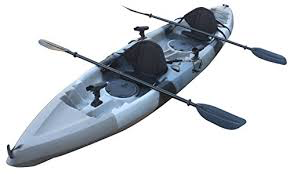 Accreditation Standards on curriculum
I.A.3. The institution’s programs and services are aligned with its mission. The mission guides institutional decision-making, planning, and resource allocation and informs institutional goals for student learning and achievement.

Curriculum Committee and the college’s mission
Accreditation Standards on curriculum
I.B.5. The institution assesses accomplishment of its mission through program review and evaluation of goals and objectives, student learning outcomes, and student achievement. Quantitative and qualitative data are disaggregated for analysis by program type and mode of delivery.

Curriculum review in program review process
Accreditation Standards on curriculum
II.A.1.  All instructional programs, regardless of location or means of delivery, including distance education and correspondence education, are offered in fields of study consistent with the institution’s mission, are appropriate to higher education, and culminate in student attainment of identified student learning outcomes, and achievement of degrees, certificates, employment, or transfer to other higher education programs.

Role of curriculum committee in ensuring educational quality
Standard II.A.2(prior to January 2018)
with proposed edits for consideration at January 2018 ACCJC Meeting:
Standard II.A.2. Faculty, including full time, part time, and adjunct faculty, regularly engage in ensuringe that the content and methods of instruction meet generally accepted academic and professional standards and expectations. In exercising collective ownership over the design and improvement of the learning experience, fFaculty and others responsible act to conduct systematic and inclusive program review, using student achievement data, in order to continuously improve instructional courses and, programs and directly related services through systematic evaluation to assure thereby ensuring program currency, improvinge teaching and learning strategies, and promotinge student success.
Accreditation Standards on curriculum
II.A.2. Faculty, including full time, part time, and adjunct faculty, regularly engage in ensuring that the content and methods of instruction meet generally accepted academic and professional standards and expectations. In exercising collective ownership over the design and improvement of the learning experience, faculty conduct systematic and inclusive program review, using student achievement data, in order to continuously improve instructional courses and programs, thereby ensuring program currency, improving teaching and learning strategies, and promoting student success.

Role of faculty and others responsible
Role of curriculum committee
Accreditation Standards on curriculum
II.A.3. The institution identifies and regularly assesses learning outcomes for courses, programs, certificates and degrees using established institutional procedures. The institution has officially approved and current course outlines that include student learning outcomes. In every class section students receive a course syllabus that includes learning outcomes from the institution’s officially approved course outline.

Role of curriculum committee in SLO process
Accreditation Standards on curriculum
II.A.4. If the institution offers pre-collegiate level curriculum, it distinguishes that curriculum from college level curriculum and directly supports students in learning the knowledge and skills necessary to advance to and succeed in college level curriculum.

Role of curriculum committee in determining pre-collegiate from college-level courses
Accreditation Standards on curriculum
II.A.5. The institution’s degrees and programs follow practices common to American higher education, including appropriate length, breadth, depth, rigor, course sequencing, time to completion, and synthesis of learning. The institution ensures that minimum degree requirements are 60 semester credits or equivalent at the associate level, and 120 credits or equivalent at the baccalaureate level.

Role of curriculum committee in determining appropriate degrees and programs
Accreditation Standards on curriculum
II.A.9. The institution awards course credit, degrees and certificates based on student attainment of learning outcomes. Units of credit awarded are consistent with institutional policies that reflect generally accepted norms or equivalencies in higher education. If the institution offers courses based on clock hours, it follows Federal standards for clock-to-credit-hour conversions. 

Role of curriculum committee in ensuring this occurs…
Accreditation Standards on curriculum
II.A.12. The institution requires of all of its degree programs a component of general education based on a carefully considered philosophy for both associate and baccalaureate degrees that is clearly stated in its catalog. The institution, relying on faculty expertise, determines the appropriateness of each course for inclusion in the general education curriculum, based upon student learning outcomes and competencies appropriate to the degree level. The learning outcomes include a student’s preparation for and acceptance of responsible participation in civil society, skills for lifelong learning and application of learning, and a broad comprehension of the development of knowledge, practice, and interpretive approaches in the arts and humanities, the sciences, mathematics, and social sciences.

Role of curriculum committee in general education standards
Accreditation Standards on curriculum
II.A.13.  All degree programs include focused study in at least one area of inquiry or in an established interdisciplinary core. The identification of specialized courses in an area of inquiry or interdisciplinary core is based upon student learning outcomes and competencies, and include mastery, at the appropriate degree level, of key theories and practices within the field of study.

Role of curriculum committee in degree standards
Accreditation Standards on curriculum
II.A.16.  The institution regularly evaluates and improves the quality and currency of all instructional programs offered in the name of the institution, including collegiate, pre-collegiate, career-technical, and continuing and community education courses and programs, regardless of delivery mode or location. The institution systematically strives to improve programs and courses to enhance learning outcomes and achievement for students.

Role of curriculum committee in community education or community service programs
Accreditation Standards on curriculum
IV.A.4.  Faculty and academic administrators, through policy and procedures, and through well-defined structures, have responsibility for recommendations about curriculum and student learning programs and services.

Role of curriculum committee in making recommendations on curriculum
Evidence and documentation
Remember to document the following to provide evidence of how the college meets the standards:
Curriculum processes; 
Training; 
Review; and 
Changes made…



Don’t forget—document discussion as well as actions in meetings.
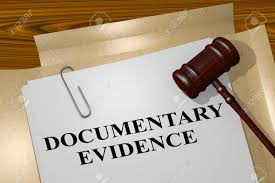 Evidence and documentation
Types of evidence:
Curriculum Handbooks 
Training Materials for Curriculum Committees 
Course Outlines of Record including addendums
Meeting notes/minutes from Curriculum committee meetings 
Inter-district Curriculum meetings (multi-college districts) 
SLO and Program Review discussions related to curriculum
Curriculum information to the Board of Trustees
CCCCO Curriculum Inventory
More…
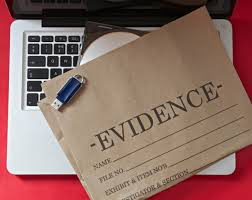 During the team visit
Team members may ask to meet with the Curriculum Chair and/or  the members of the Curriculum Committee 
Curriculum Chair should be familiar with (or have participated in the writing of Standards related to curriculum 
Have examples ready of courses, programs, addendums ready for team if they request documentation 
Have your curriculum inventory updated and your curriculum management system updated. 
Curriculum Chair and committee members should be able to explain to visiting member curriculum process (training) 
Curriculum Chair and committee members should be able to explain how the evaluate and make changes for improvement in curriculum process
Recent changes
Standard II.A.2 edited – January 2018
Standard III.A.6 was deleted – January 2018
New Peer Reviewer Training and New ALO Training at the ASCCC Accreditation Institute pre-session on February 22, 2018
A “portfolio model” for the Vice Presidents: Each VP manages a portfolio of colleges with which they:
Develop close, collaborative relationships, 
Support each step of the review process, and 
Ensure a consistent, thoroughly understood outcome. 
Taxonomy of Standards revision: Consideration of a new “unit of measure” of the Standards for making compliance decisions rather than the current model of 128 Standards, all of which can be considered of equal importance. 
Baccalaureate requirements may be reconsidered…
Discussion…
Thank you!
references
ACCJC: https://accjc.org
ASCCC Accreditation Committee: https://asccc.org/directory/accreditation-committee-0